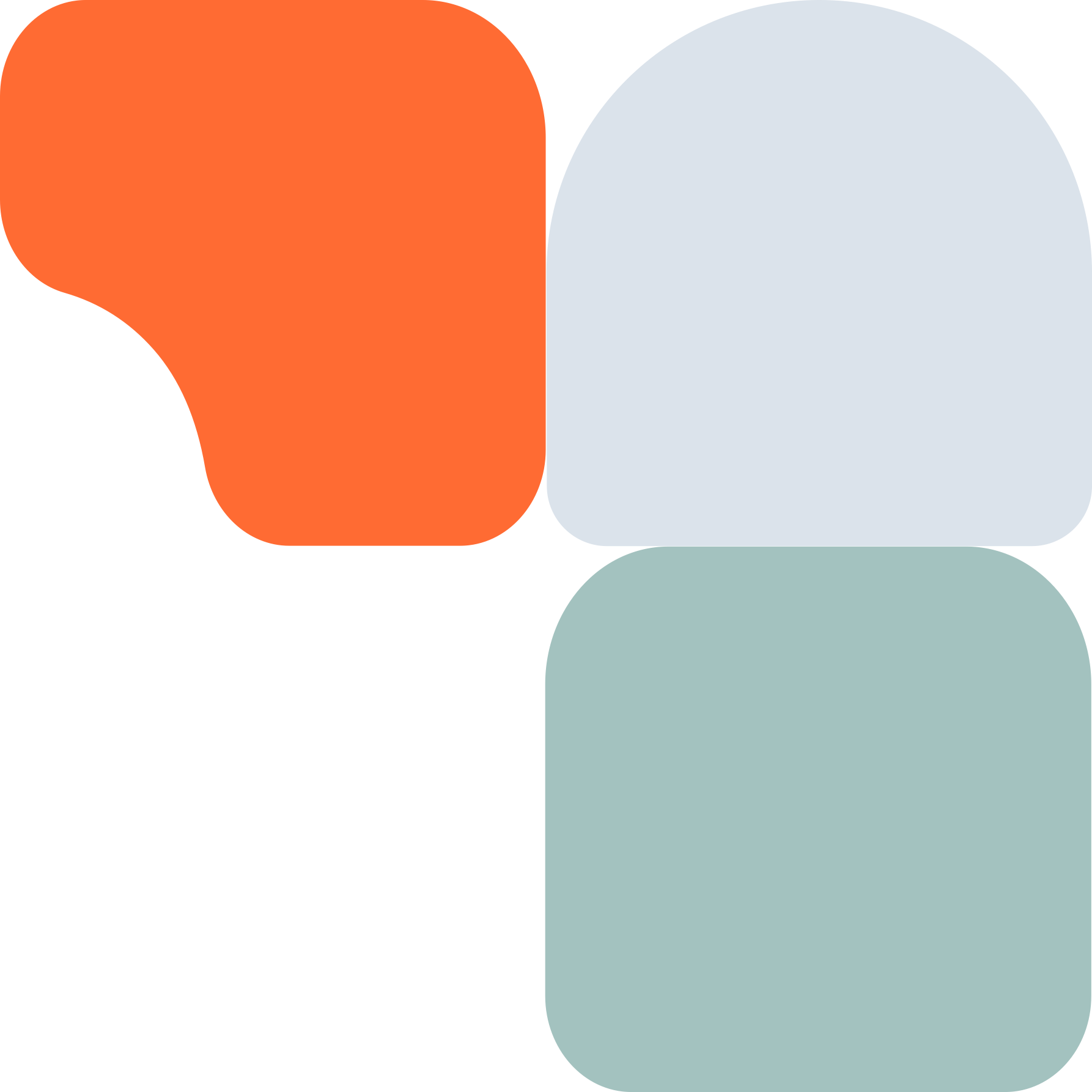 Data scientista generatív AI hálójában
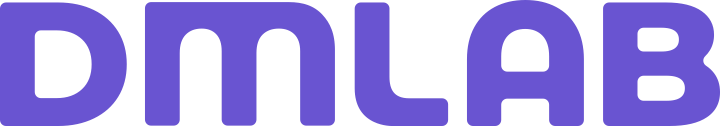 dataSTREAM 2025
Gáspár Csaba
2025-05-20
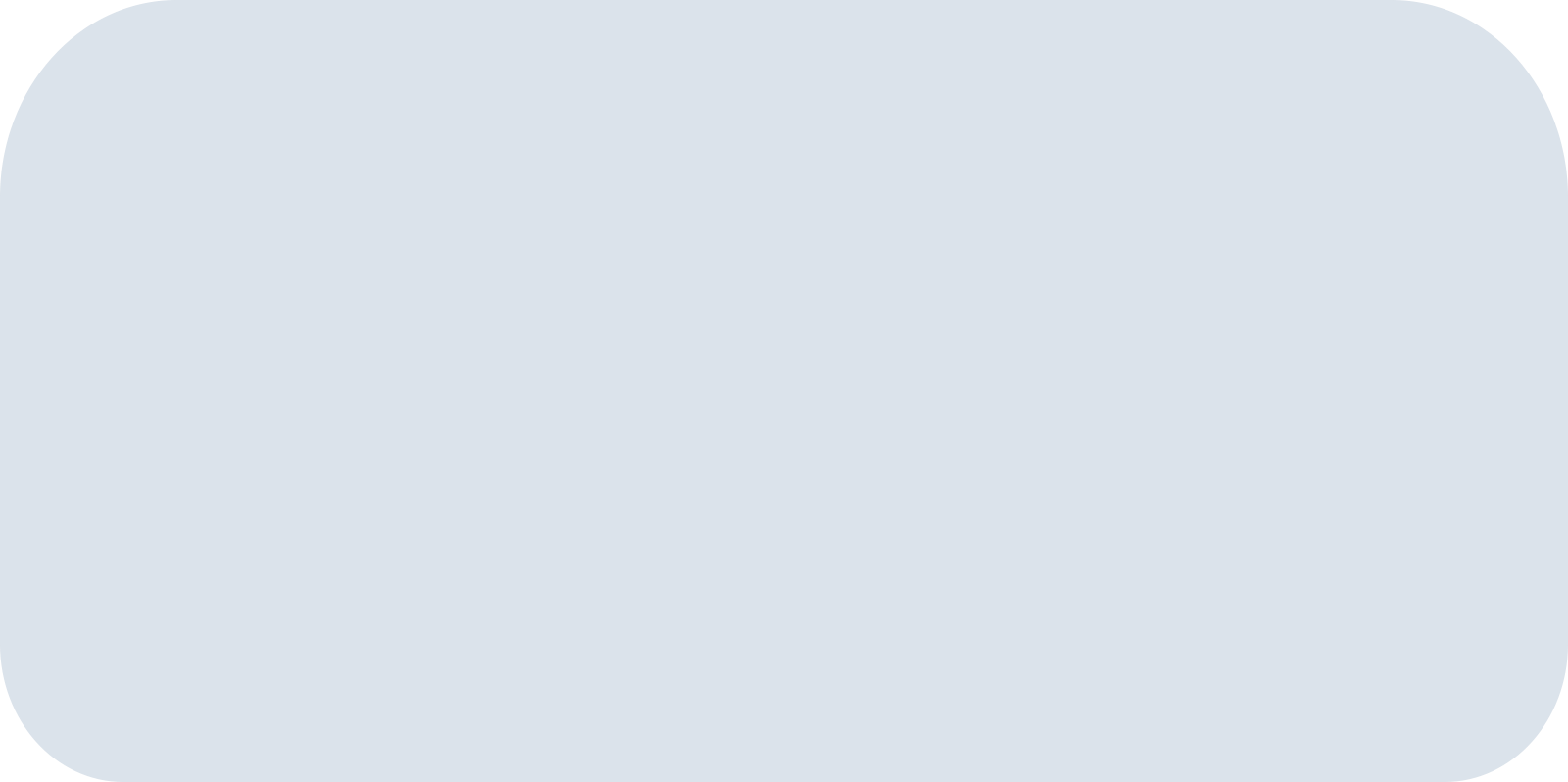 CHATGPT START
2022. NOVEMBER 30.
SPANYOLOK
VIKINGEK
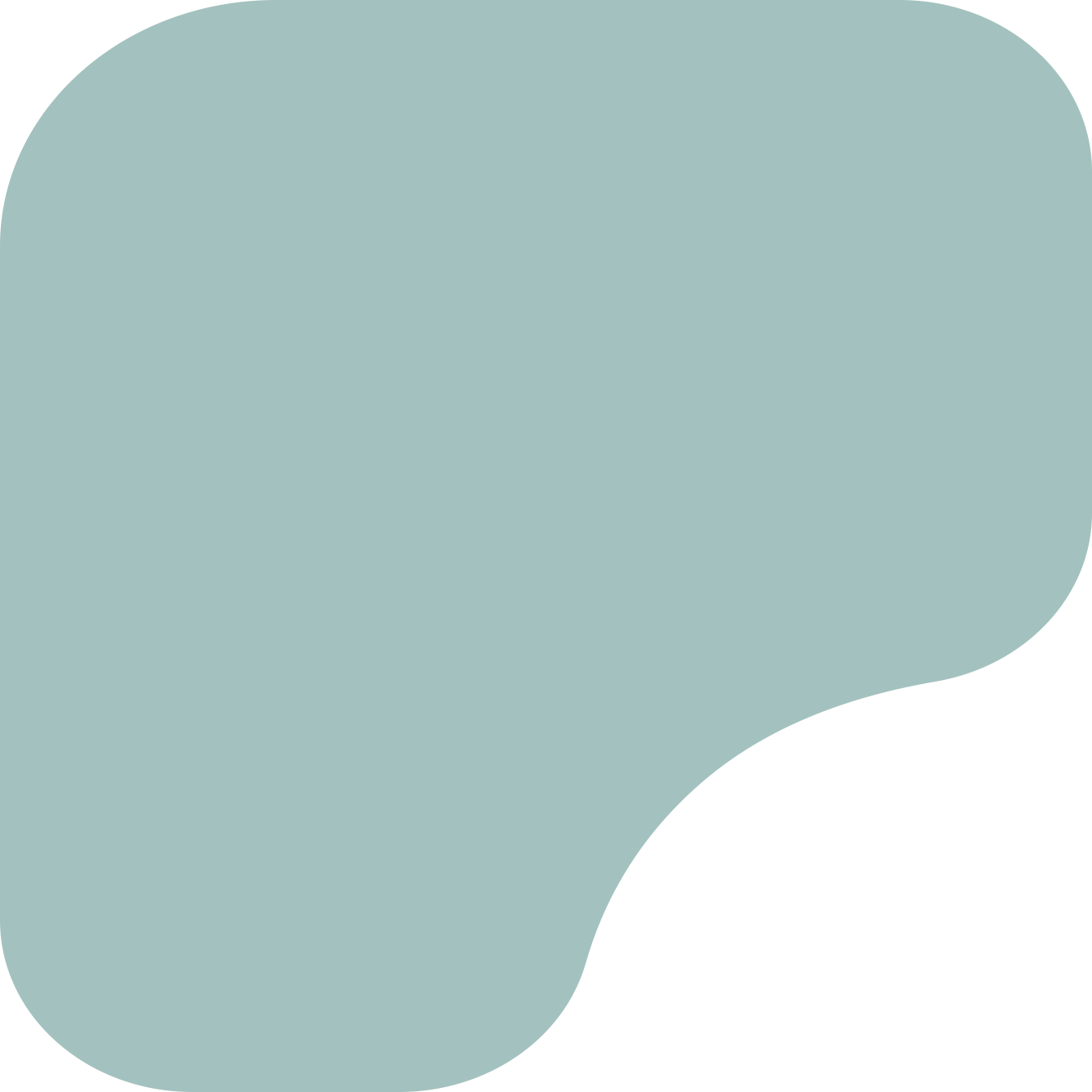 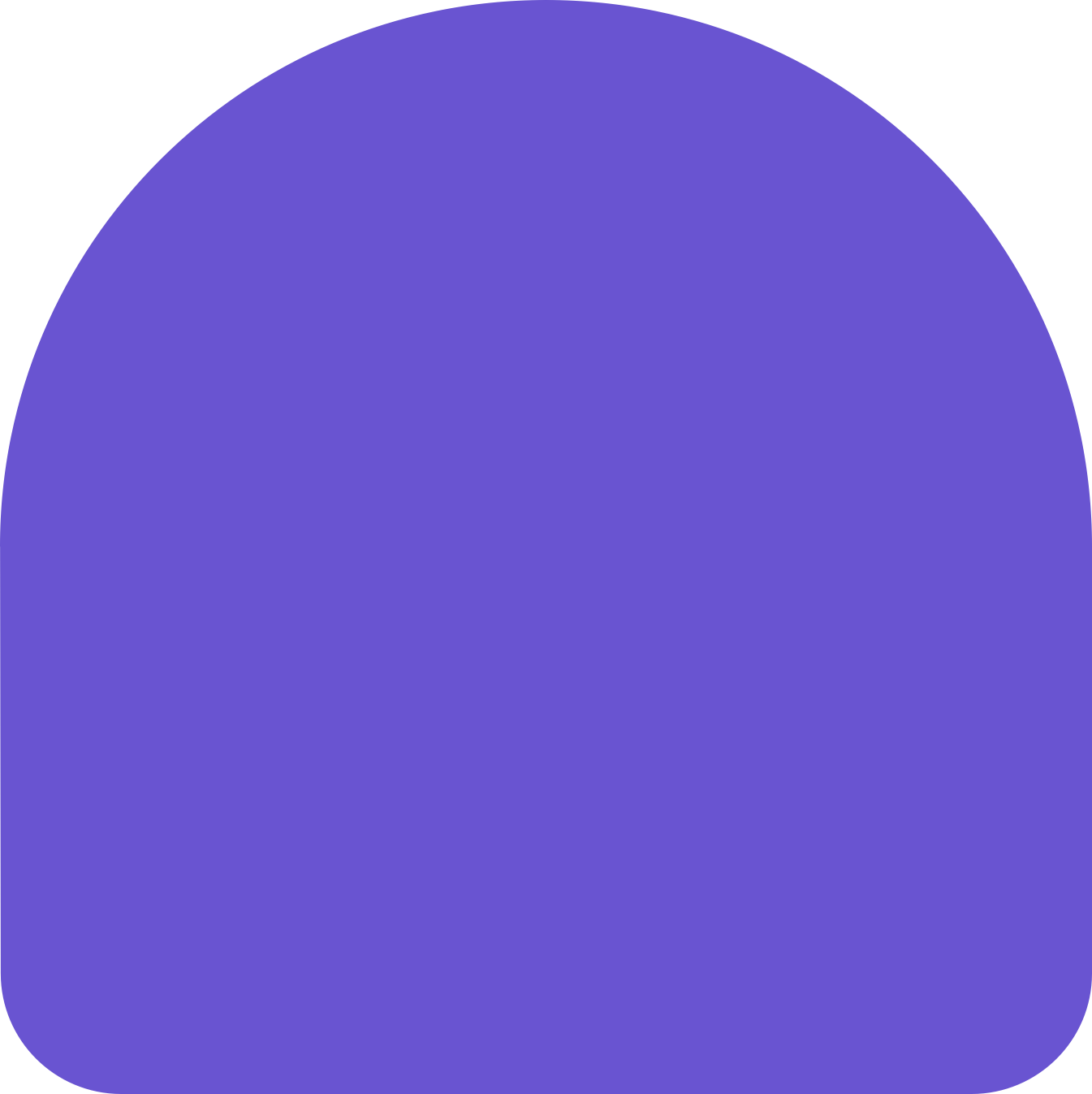 ELVÁRÁSAINK
AZ ÚJ GENERATÍV AI
MEGOLDÁSOK KAPCSÁN
TIPIKUS MEGJELENÉSI FORMÁK
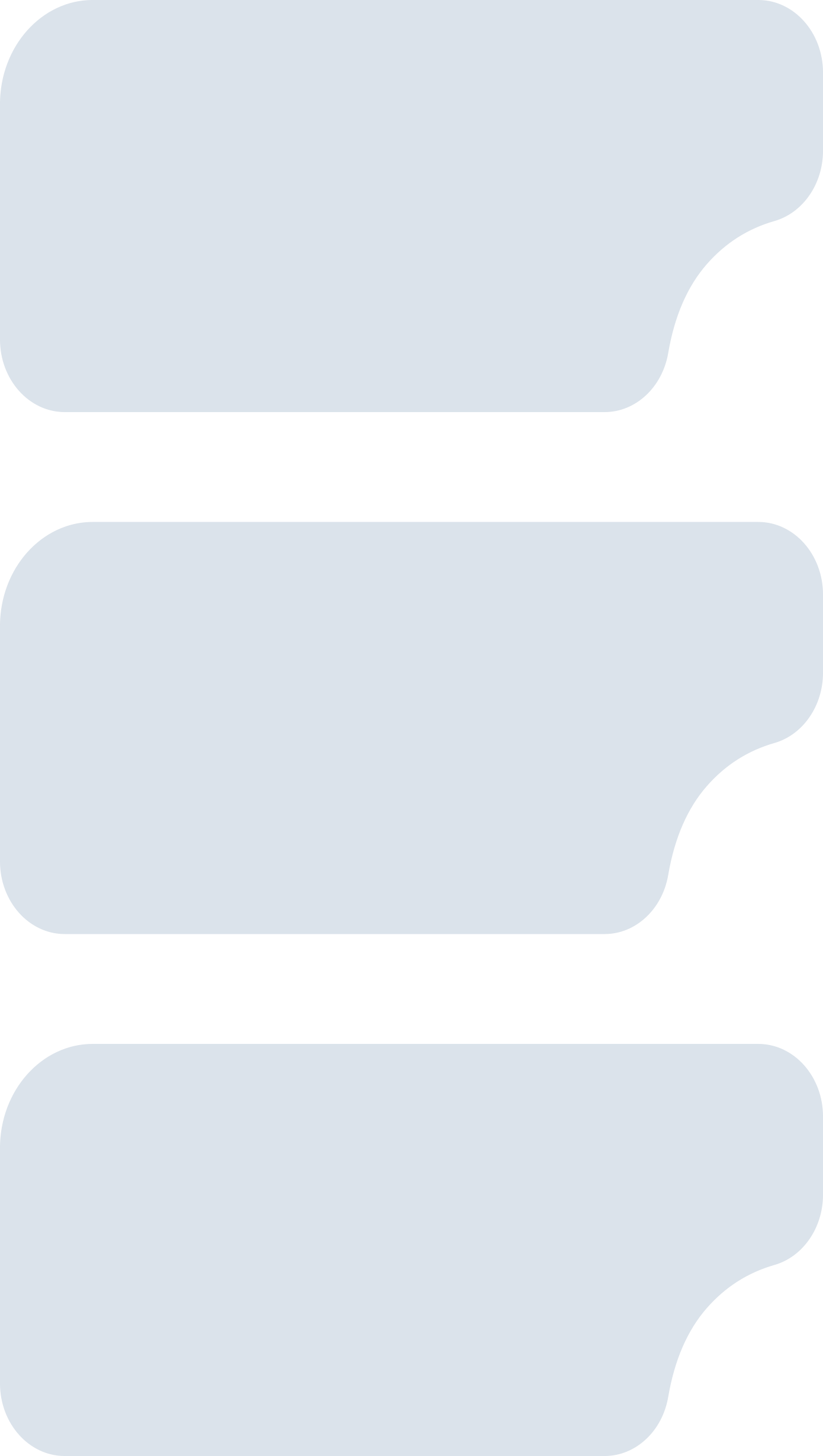 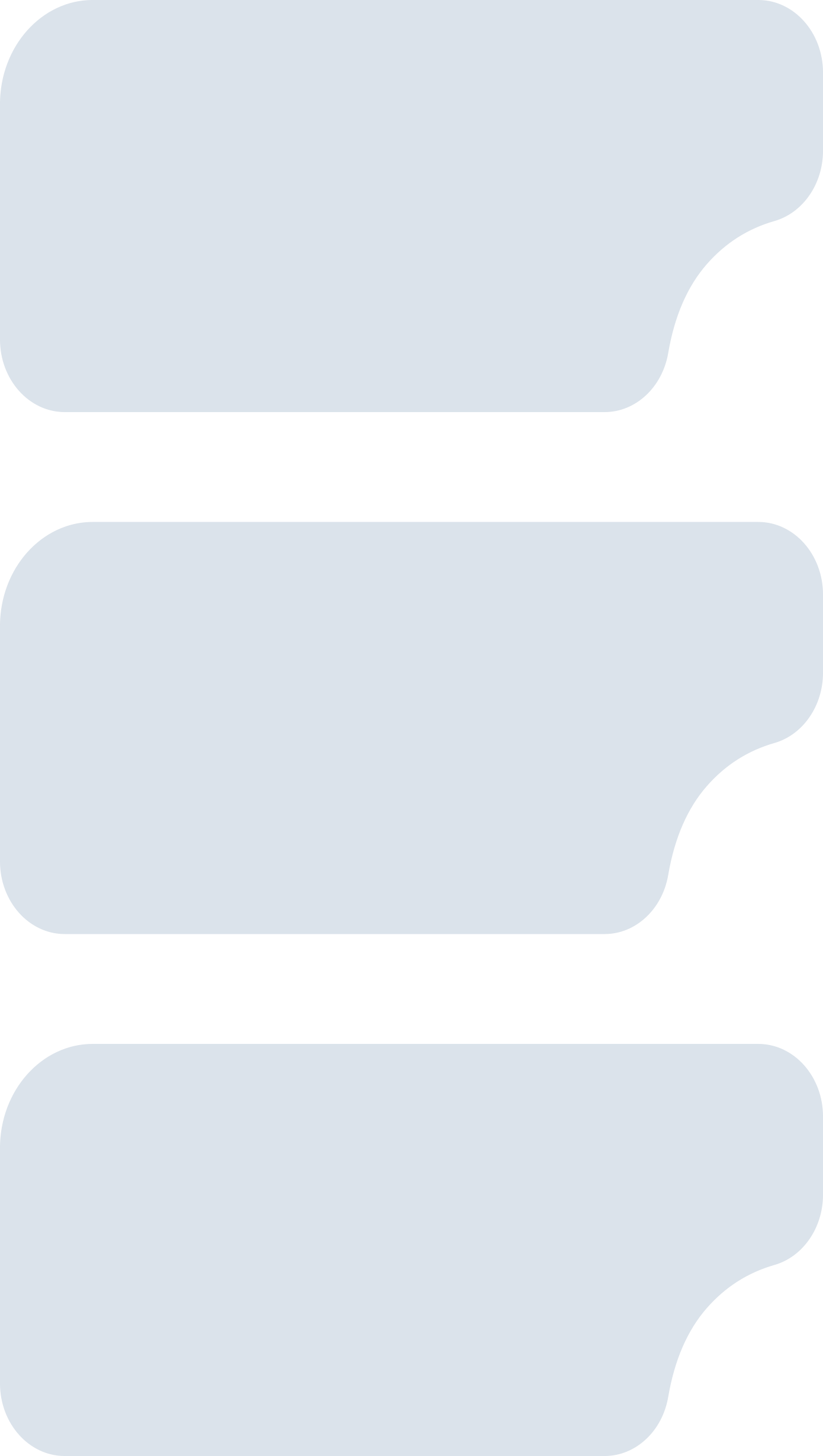 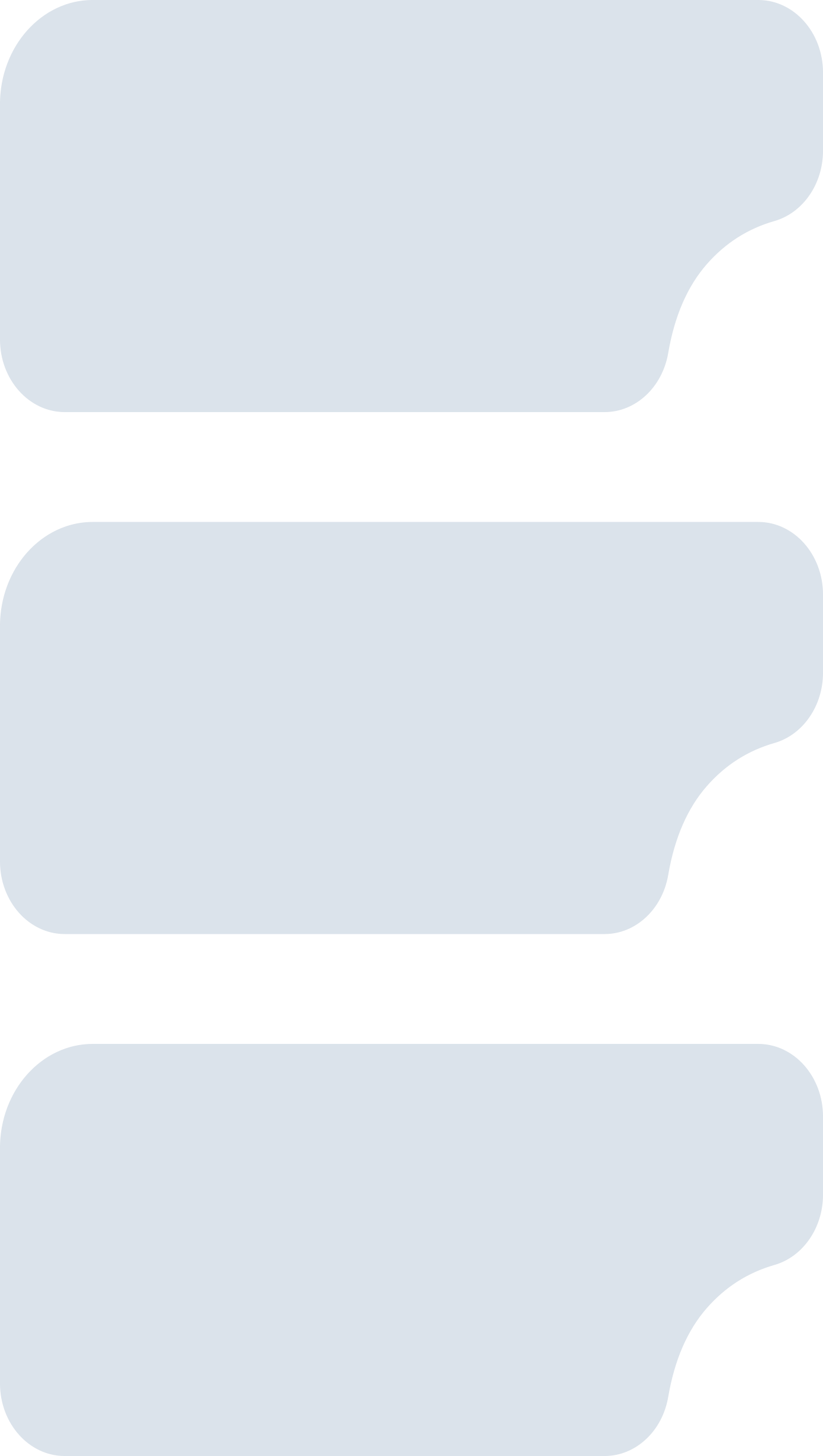 Co-pilot alapú
támogatás
Generatív AI alapú
applikáció
Szubrutin jellegű
integráció
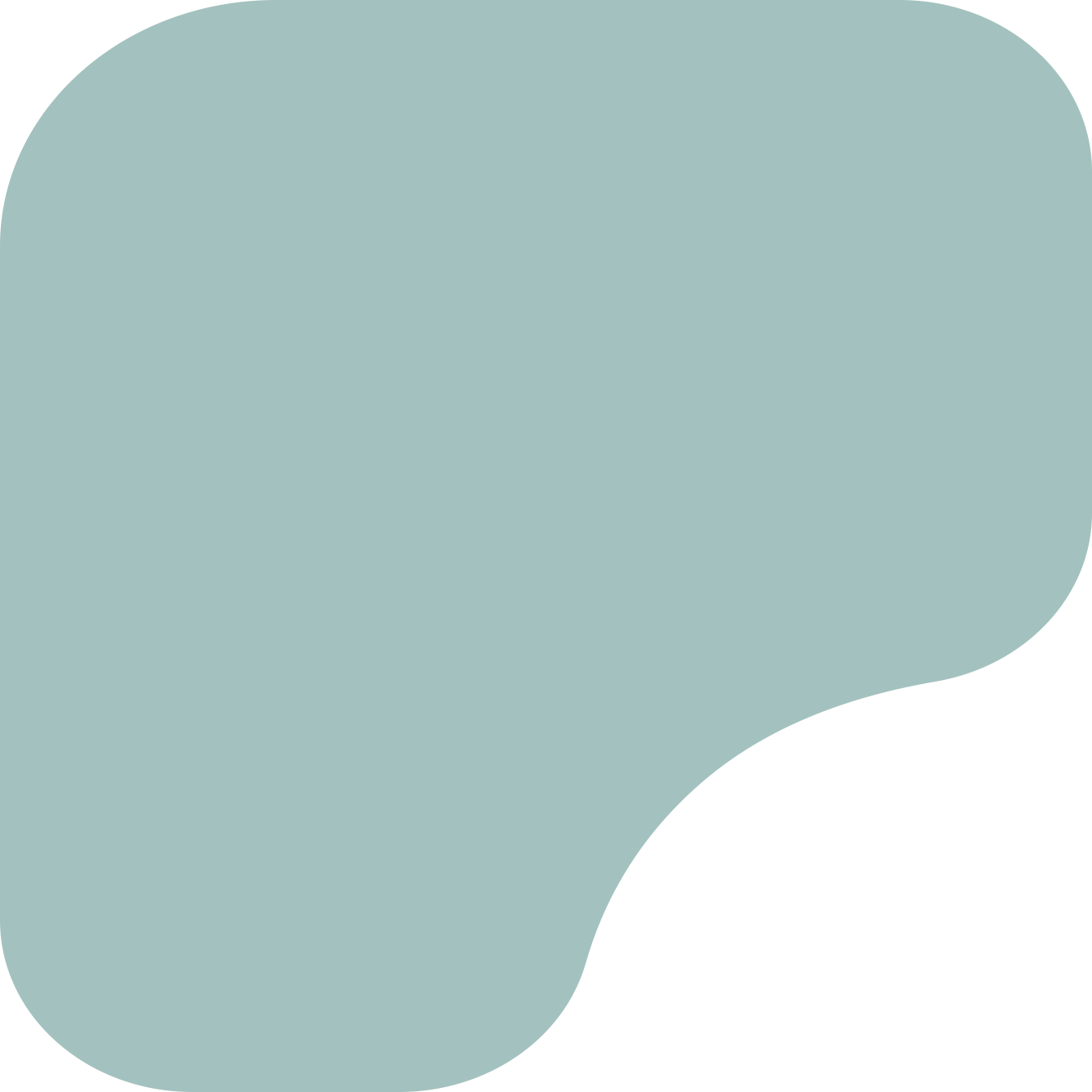 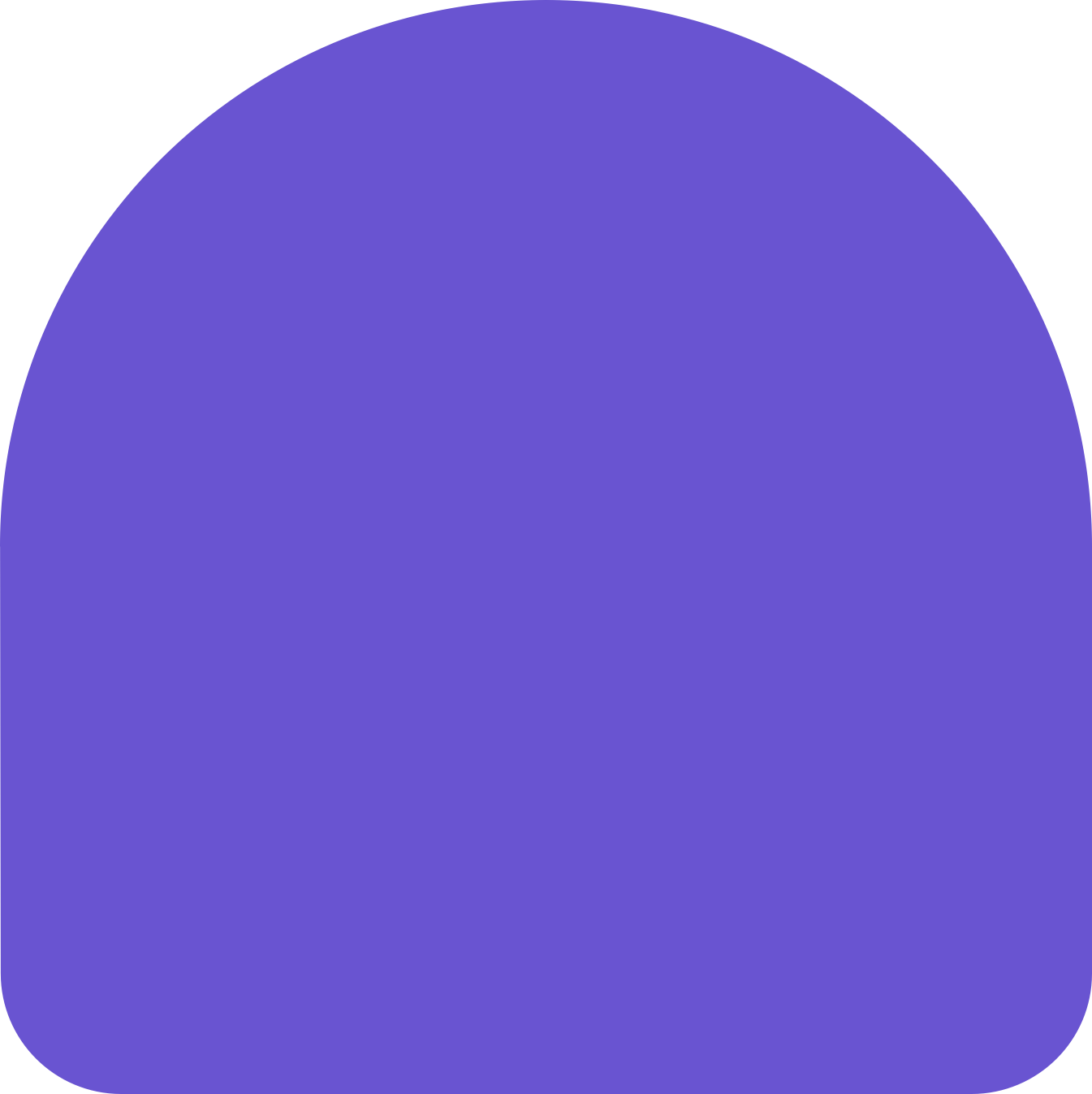 ELVÁRÁSAINK
AZ ÚJ GENERATÍV AI
MEGOLDÁSOK KAPCSÁN
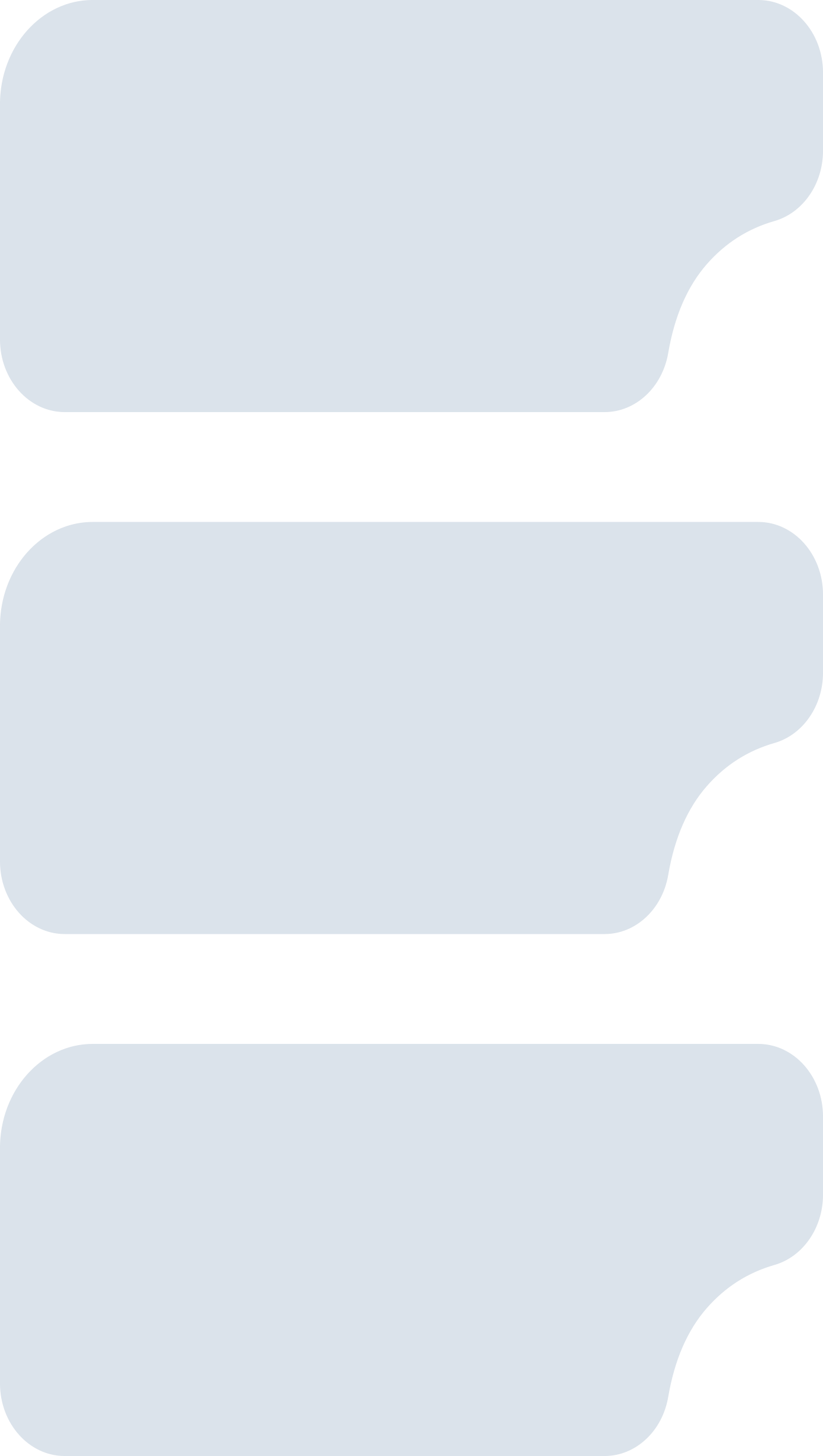 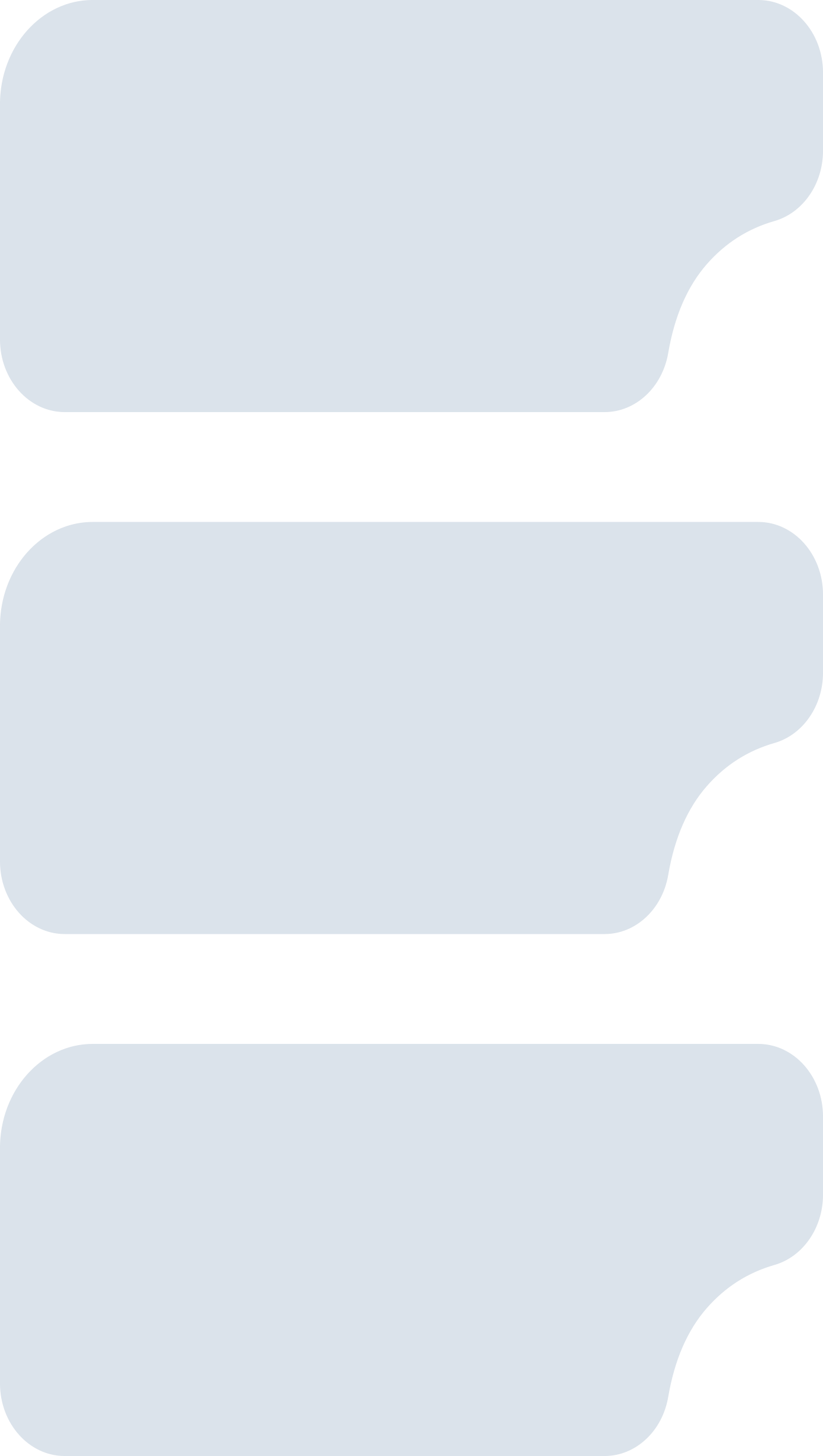 Tudást és információt adjon
Ténylegesenbeavatkozzon
Következtessen és döntsön
Támogassonaz alkotásban
Emberi módon kapcsolódjon
Igazodjon az énképünkhöz
MIKOR
HASZNÁLJ
GENAI-T?
YOU'VE BOUGHT TIME!
DO NOTUSE IT
BE INSPIRED
FIND AN EXPERT
DO YOU KNOW HOW TO DO IT?
CHECK IT
YES
NO
“I WOULD HAVE DONE THE SAME”
NO
YES
NO
CAN YOU CHECK THE OUTCOME?
YES
READY TO USE
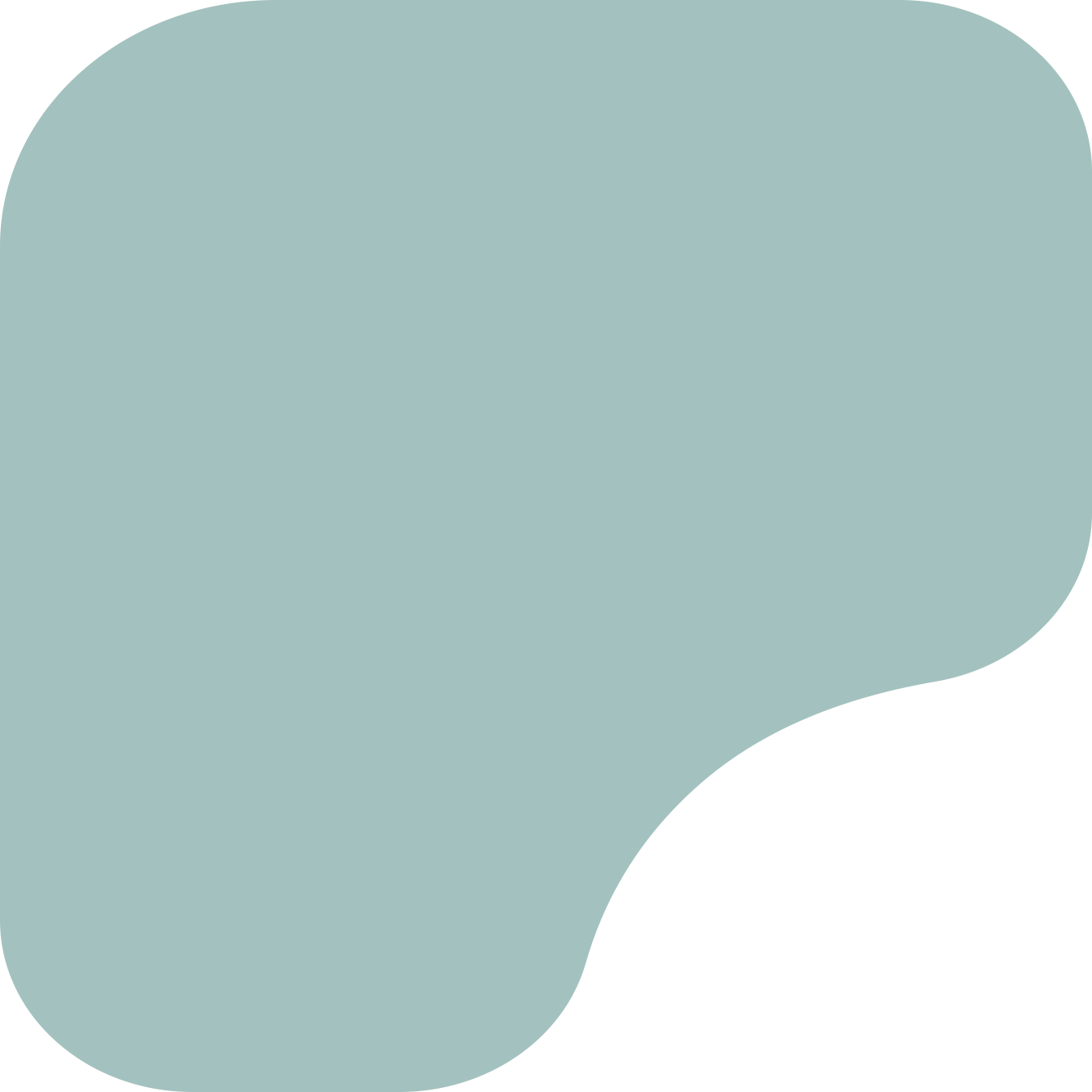 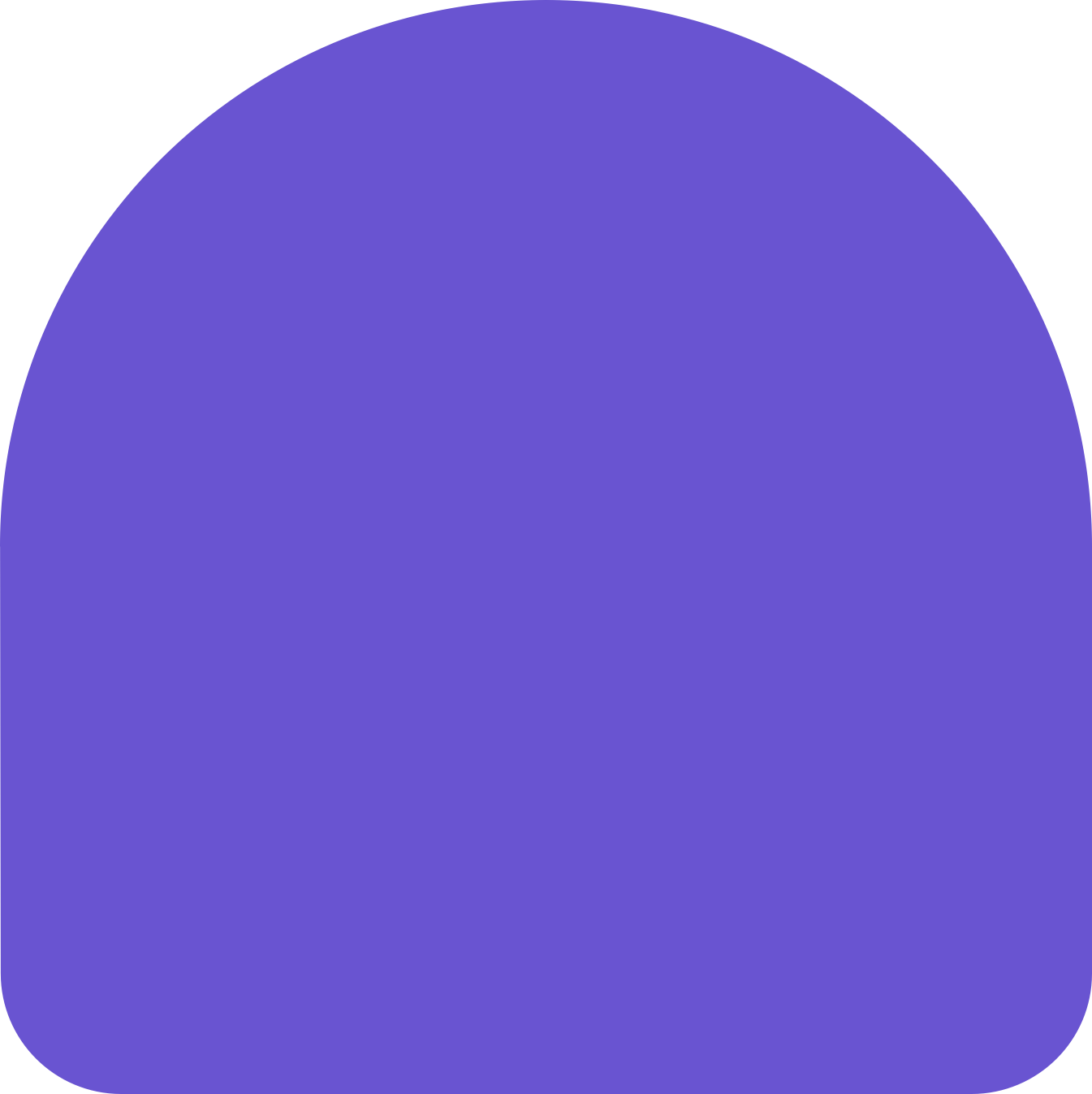 DATA SCIENCE ASPEKTUSOK
Data science versus GenAI
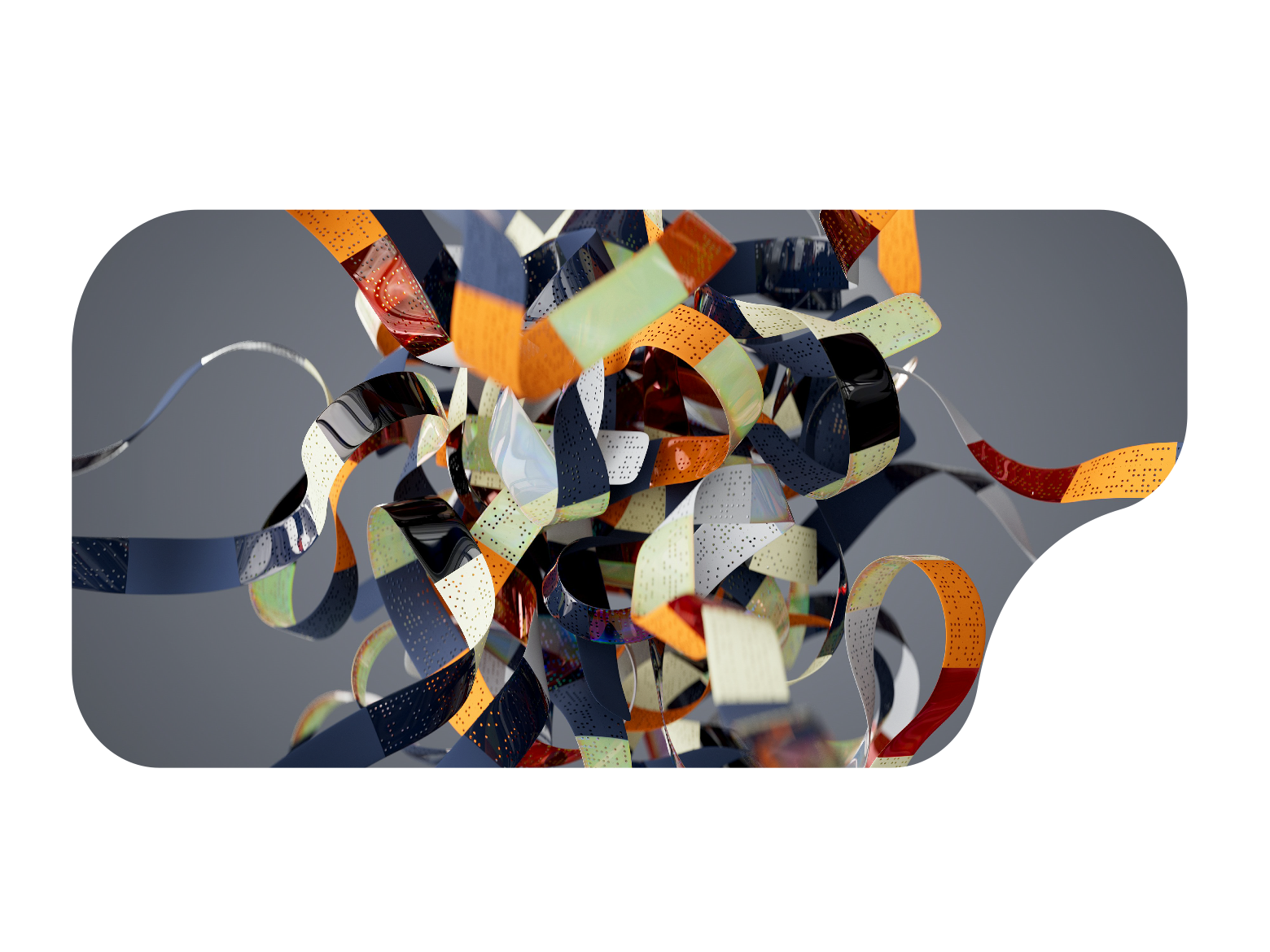 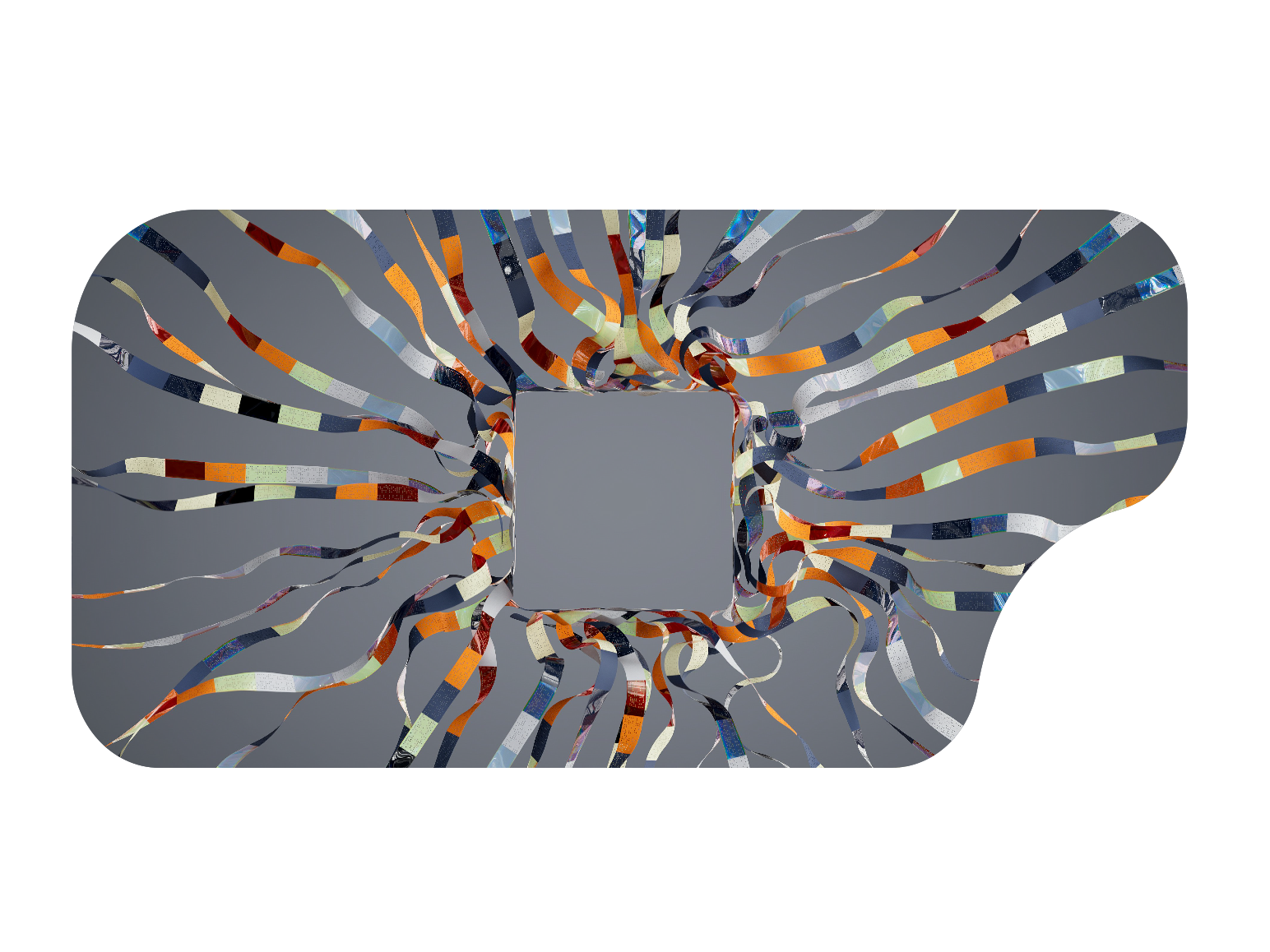 DATA SCIENCE
Céges adatokon
Modellek betanítása hangsúlyos
A cég hasznosítja az eredményeket
Nő a hatékonysága a megrendelőnek
Mérhető hatékonyság
GENERATÍV AI
Adatok mindenkitől
Előre betanított modellek használata
Téged támogat az eredmény
A Te hatékonyságod nő
Elégedettség impresszió alapú
12
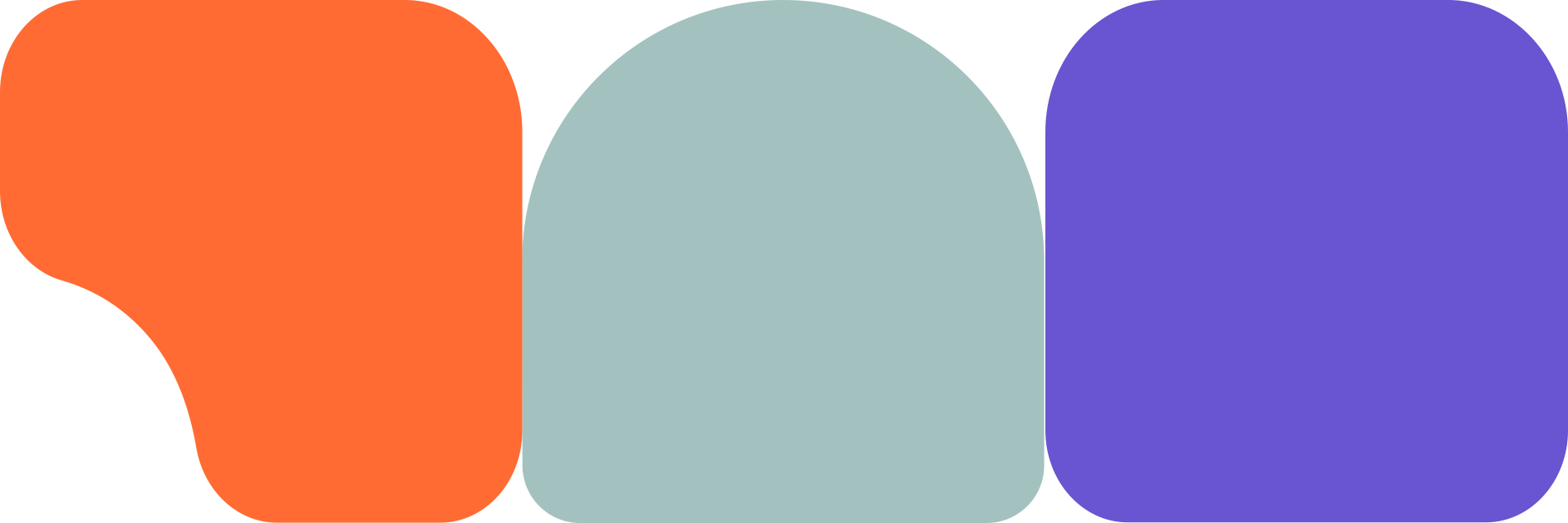 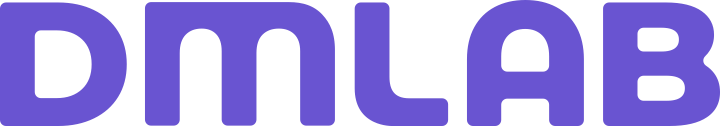 Text mining
Nagy nyelvi modellek
Csodálatos embedding
Attention mechanizmus (bag of words meghaladása)
Új gyakorlatok
One-shot classification
Nyelvek közötti váltás
Kihívások
Belső és külső tudás integrálása (RAG)
Tesztelési rémálom
Ismert szövegek versus új szöveg
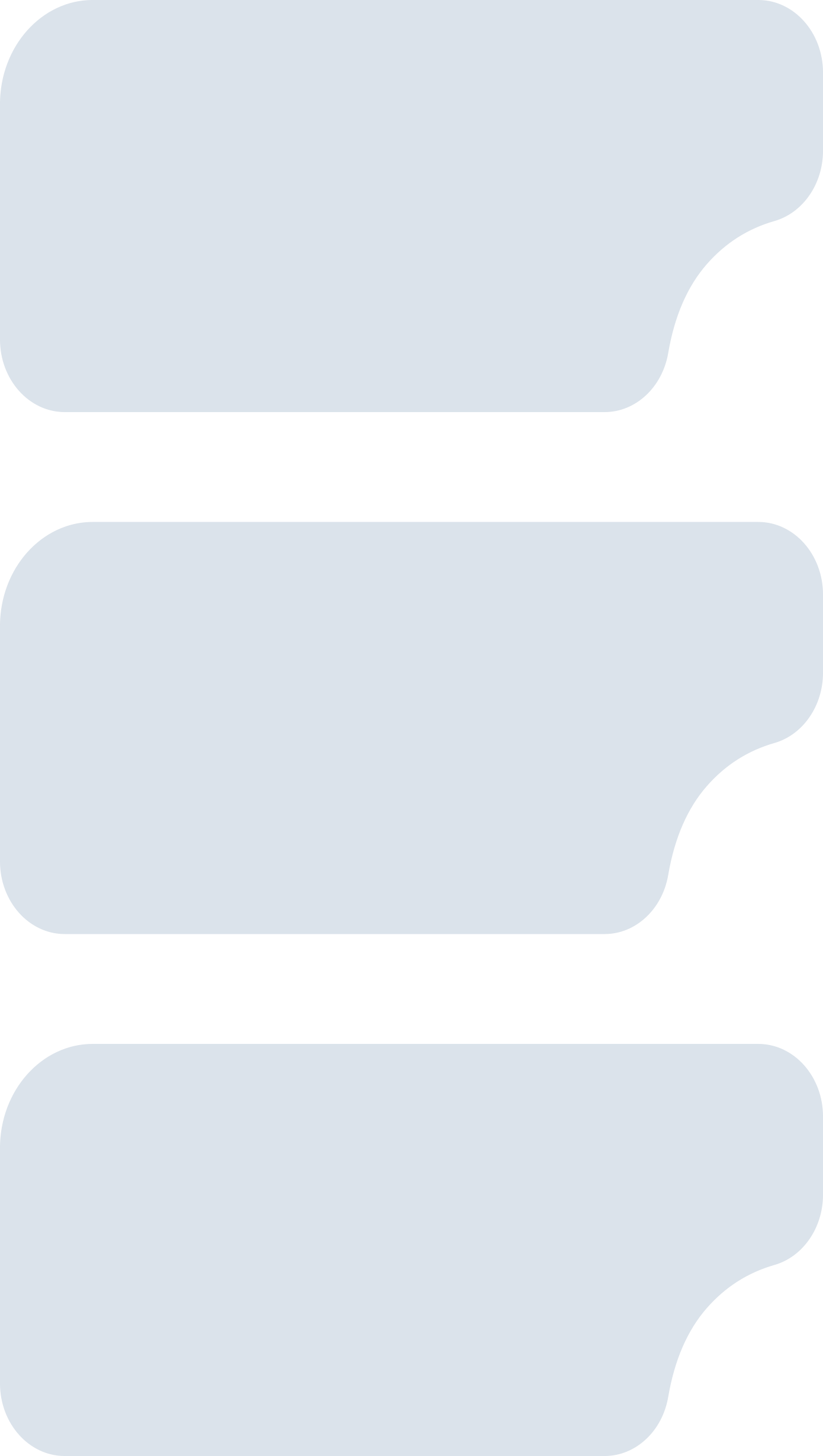 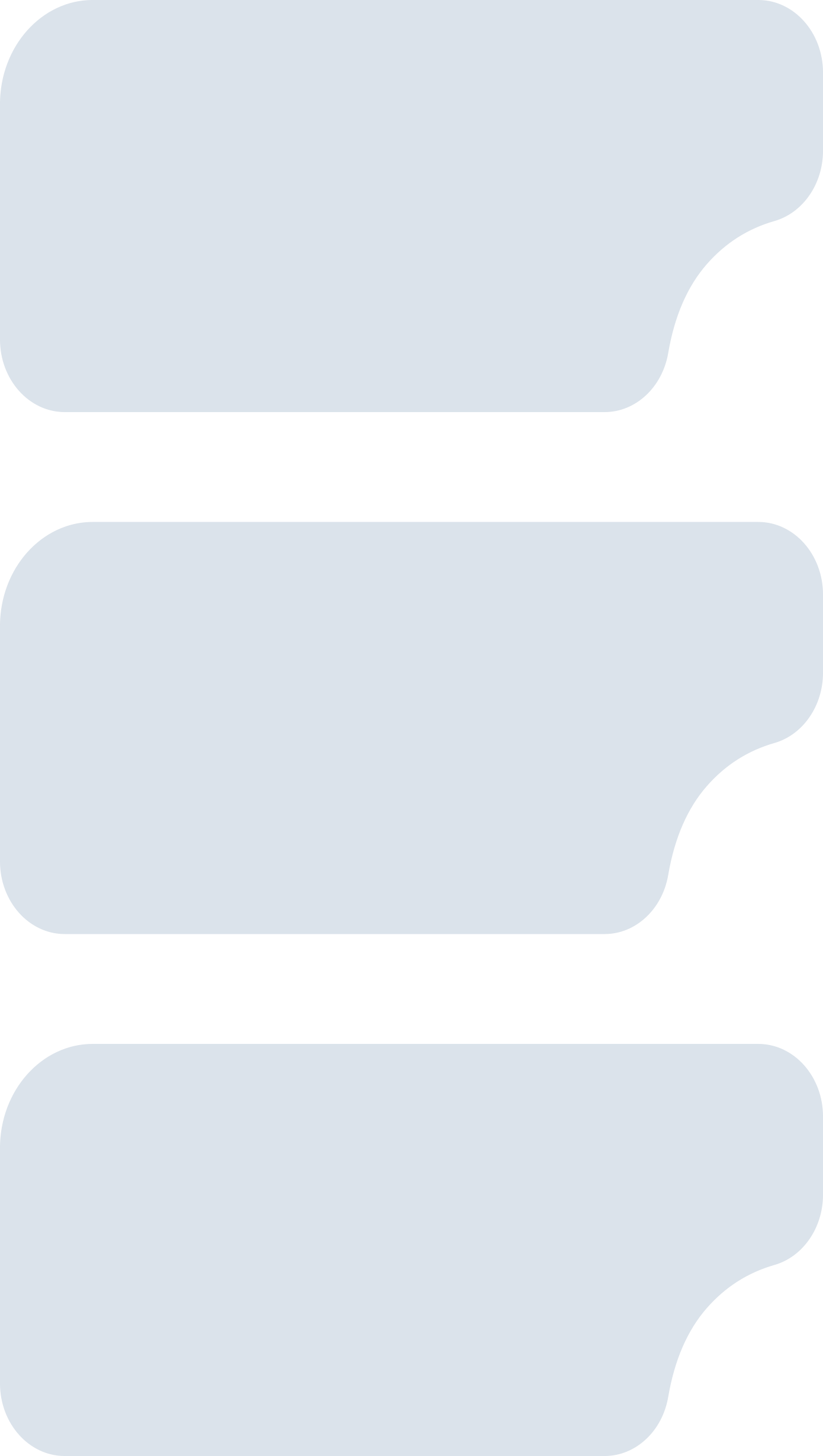 Tudást és információt adjon
Ténylegesenbeavatkozzon
Következtessen és döntsön
Támogassonaz alkotásban
Emberi módon kapcsolódjon
Igazodjon az énképünkhöz
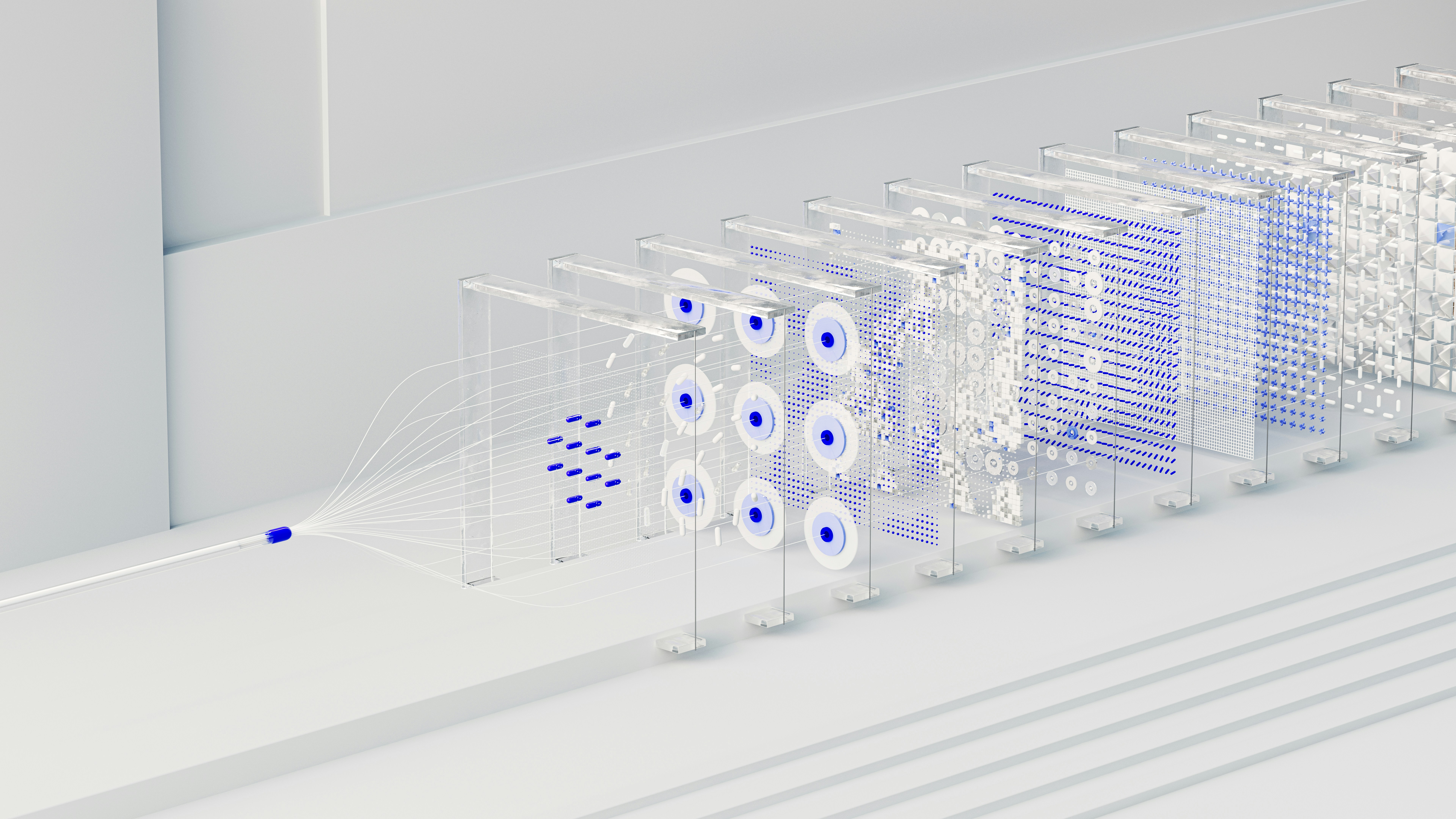 TALK2DATA
KI AZ IGAZI HASZONÉLVEZŐ?
SPANYOLOK
DE MÉG NEM TUDJÁK
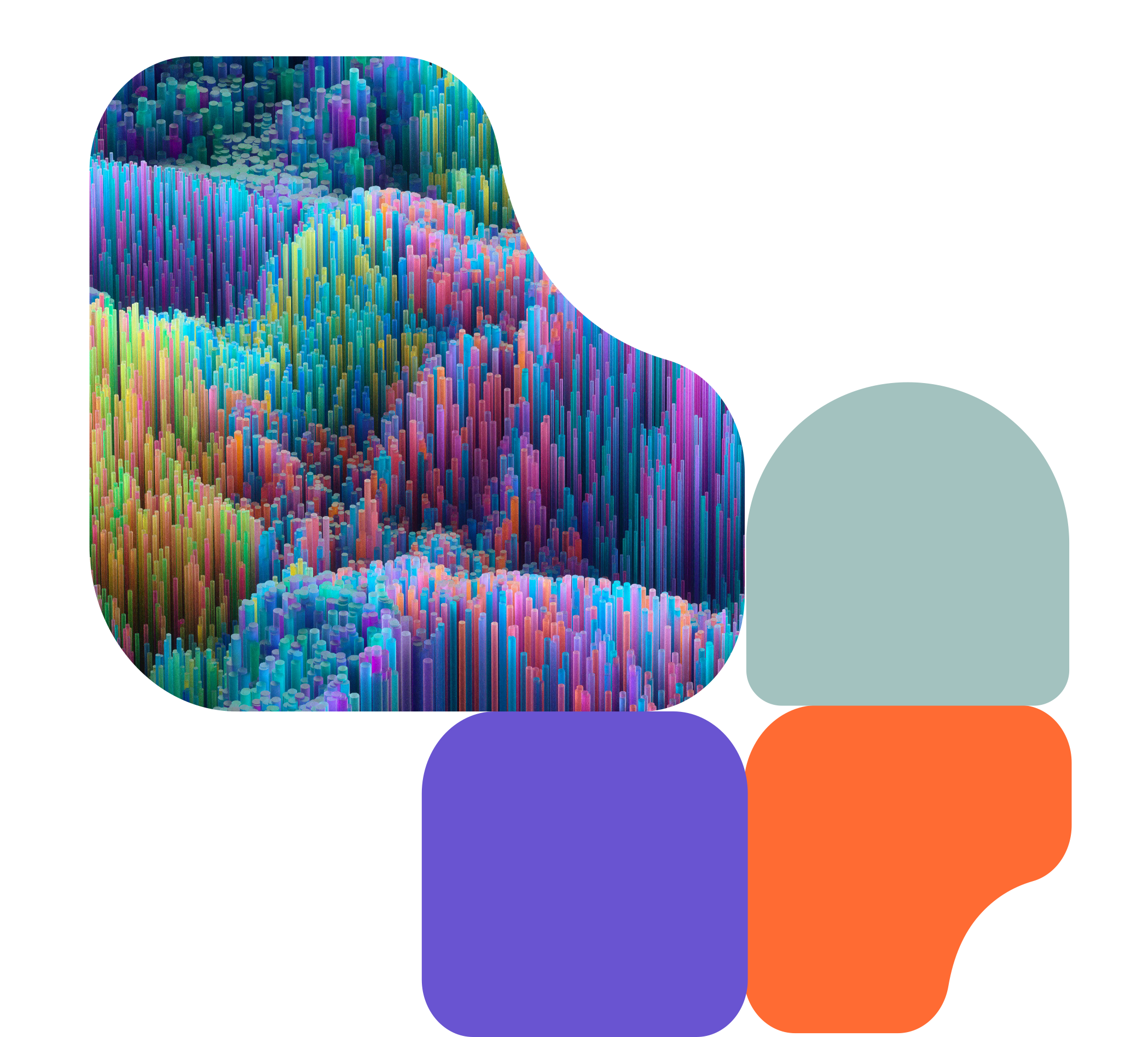 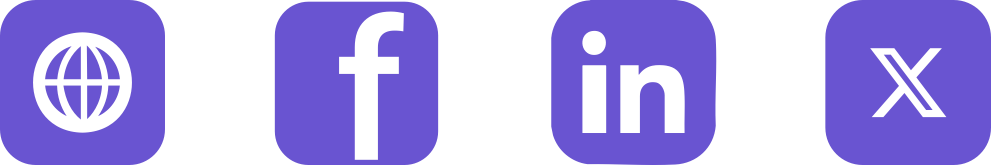 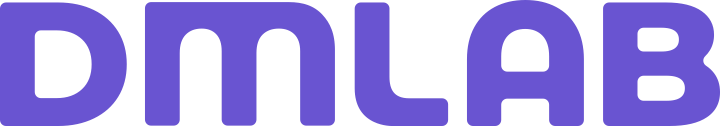 KÉRDÉSEK?
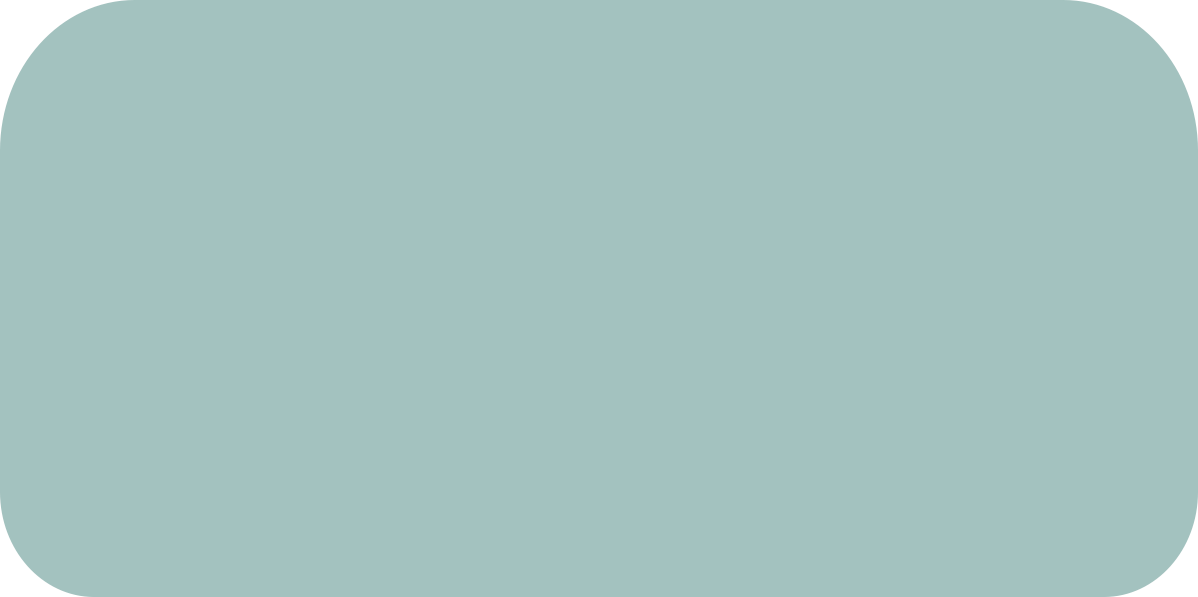 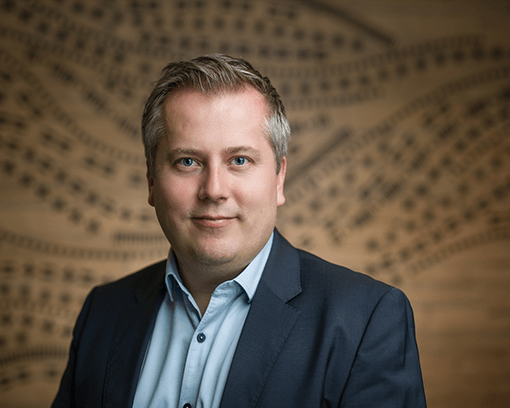 Gáspár Csaba
Dmlab+36 20 823 4154